Infinite Campus 101
How to Download and Navigate Infinite Campus
DOWNLOADING INFINITE CAMPUS ON YOUR SMART PHONE
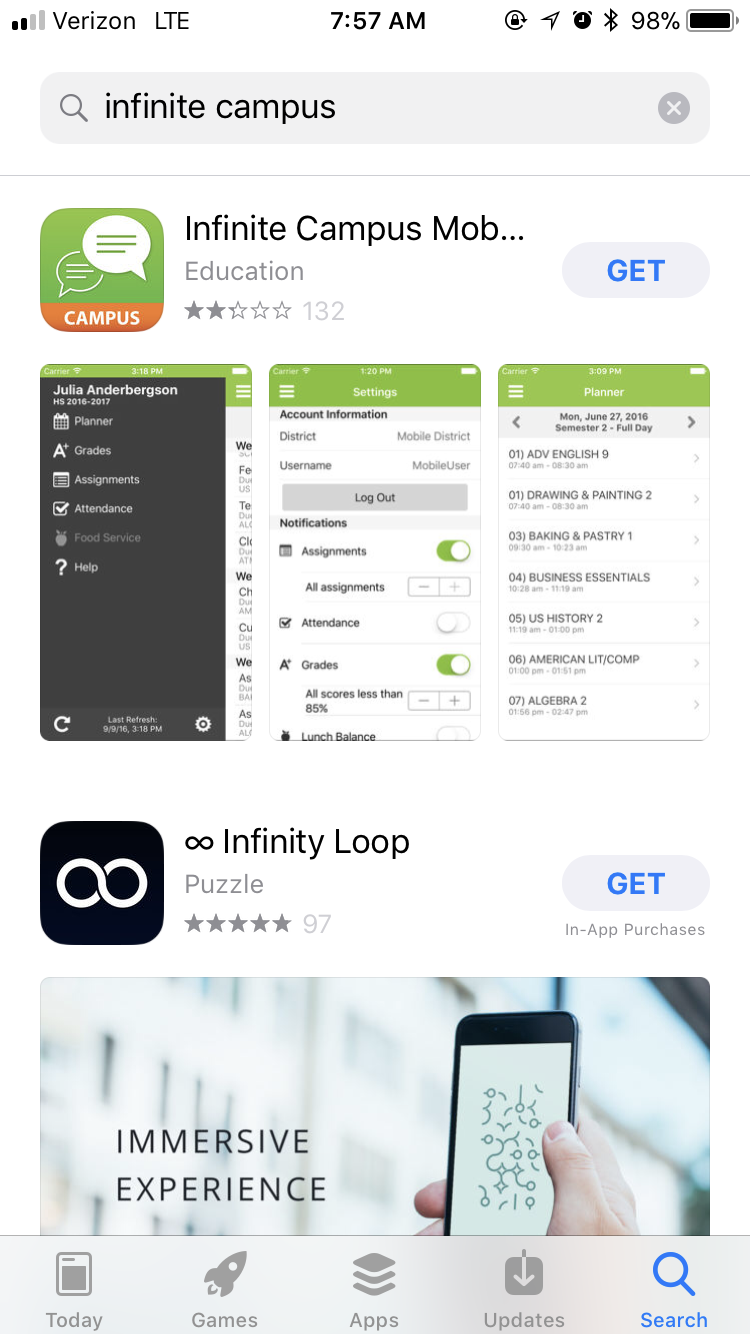 Go to the App Store
Search for Infinite Campus
Click “GET”
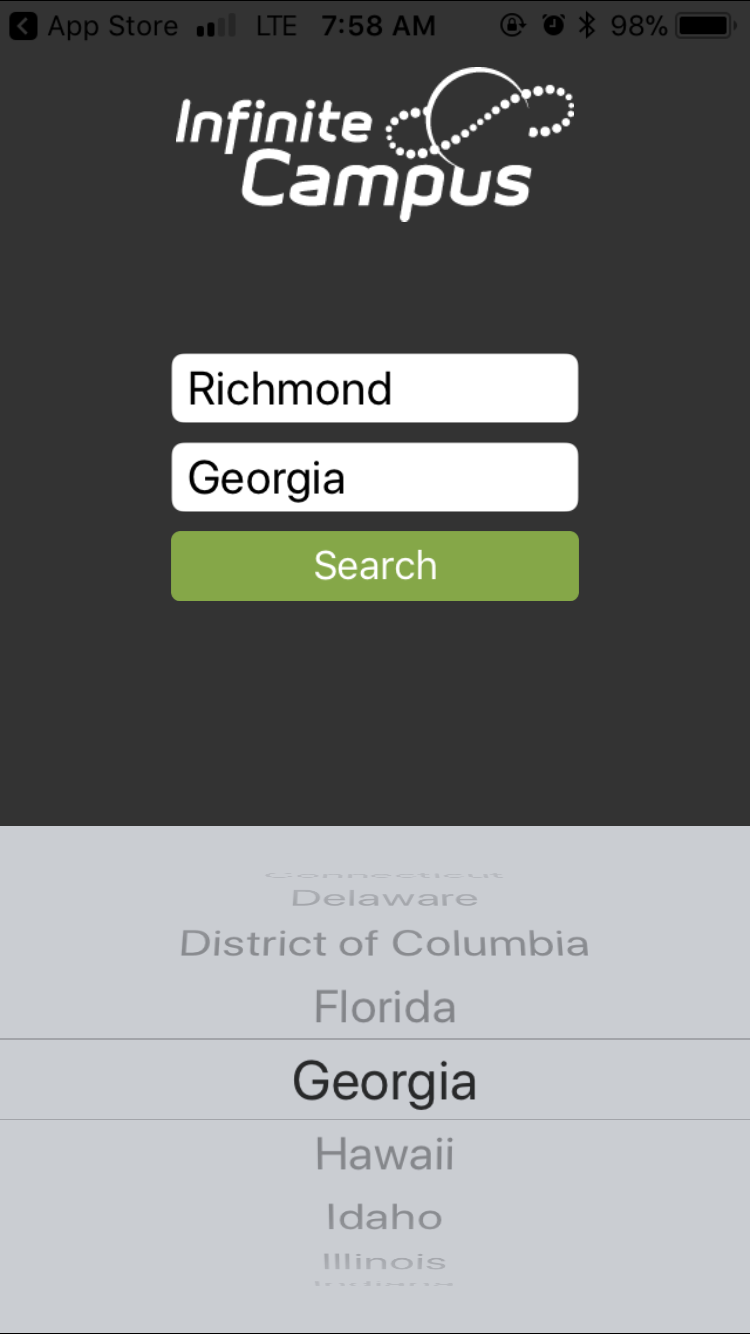 1. Where it asks for District Name, type in Richmond
2. Select Georgia for State
3. Click “Search”
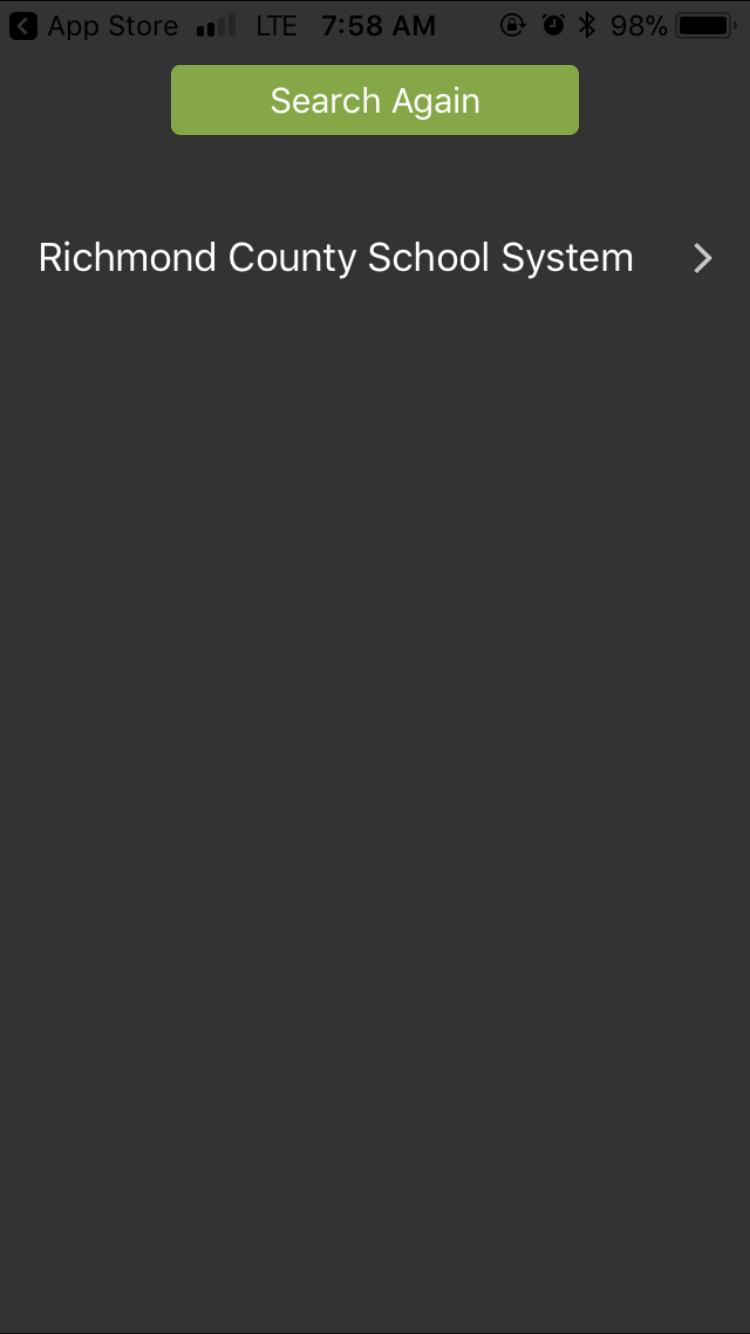 Select Richmond County School System
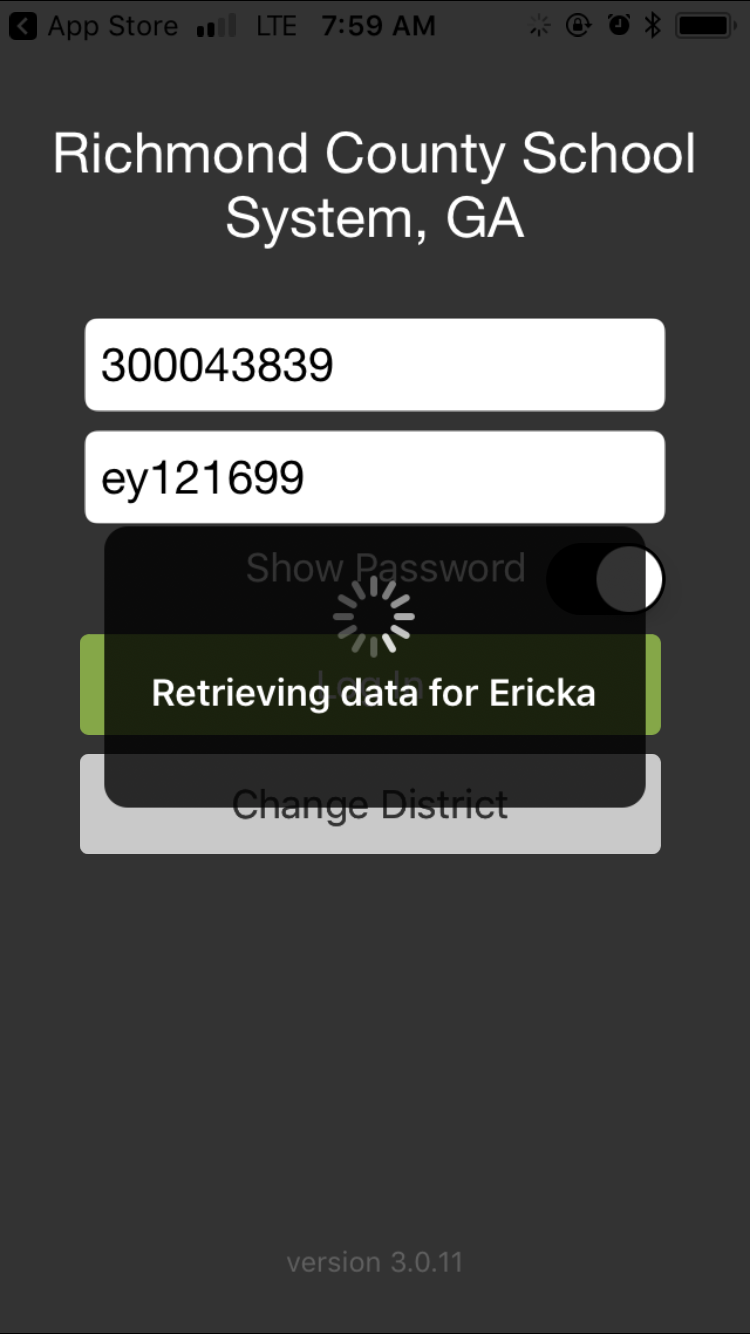 Username: your 3000#
(located on any report 
card, progress report etc.)
300012345
jd101702
Password: first initial, last initial, 6 digit birthdate

Example: 
Name: John Doe
DOB: 10/17/2002
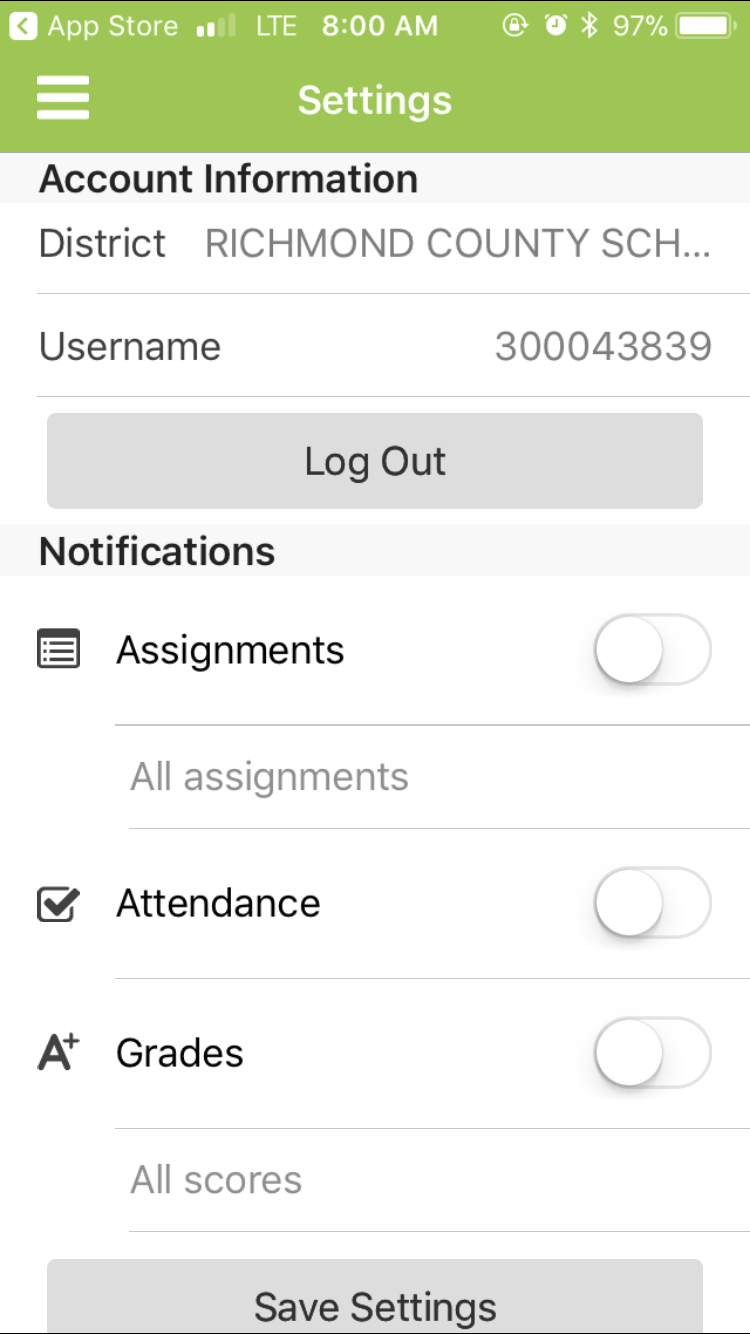 This is what you will see once you 
log in. 





Under notifications is where you can 
set it to make sure you get alerts 
about assignments, grades, and 
attendance.
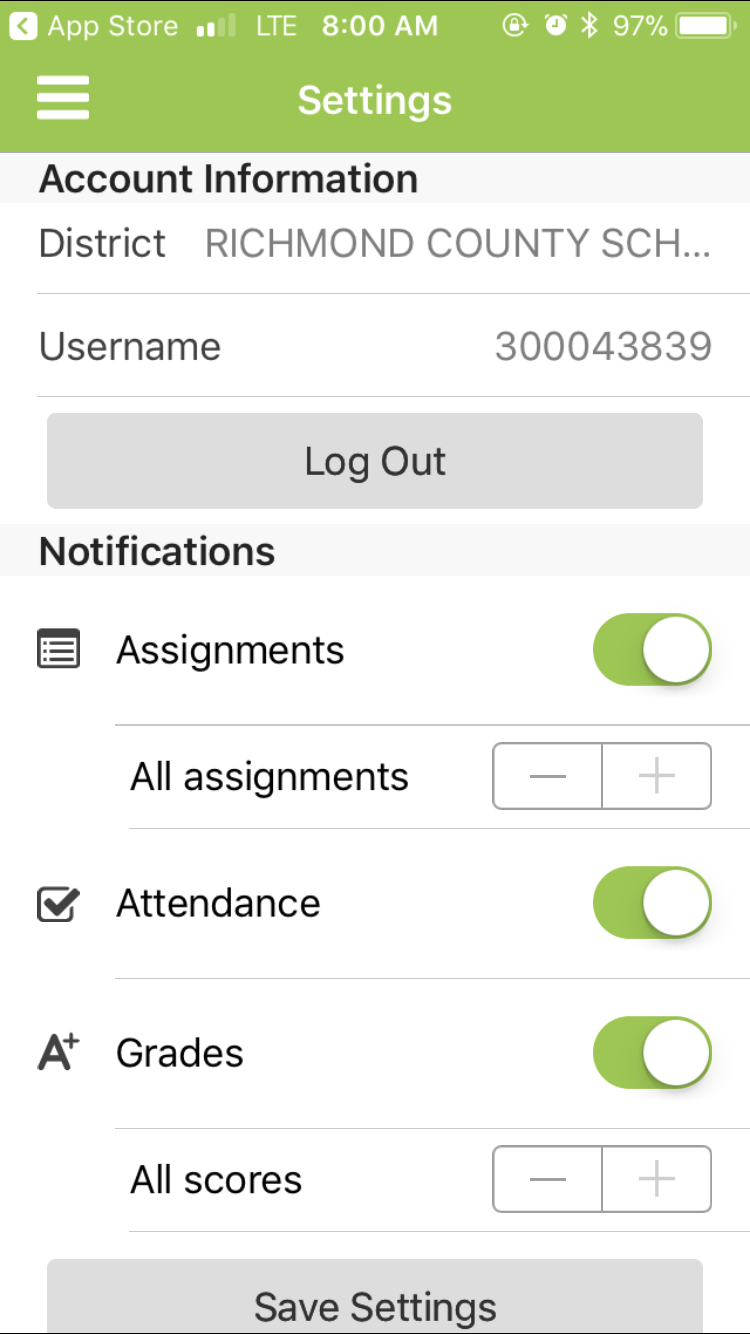 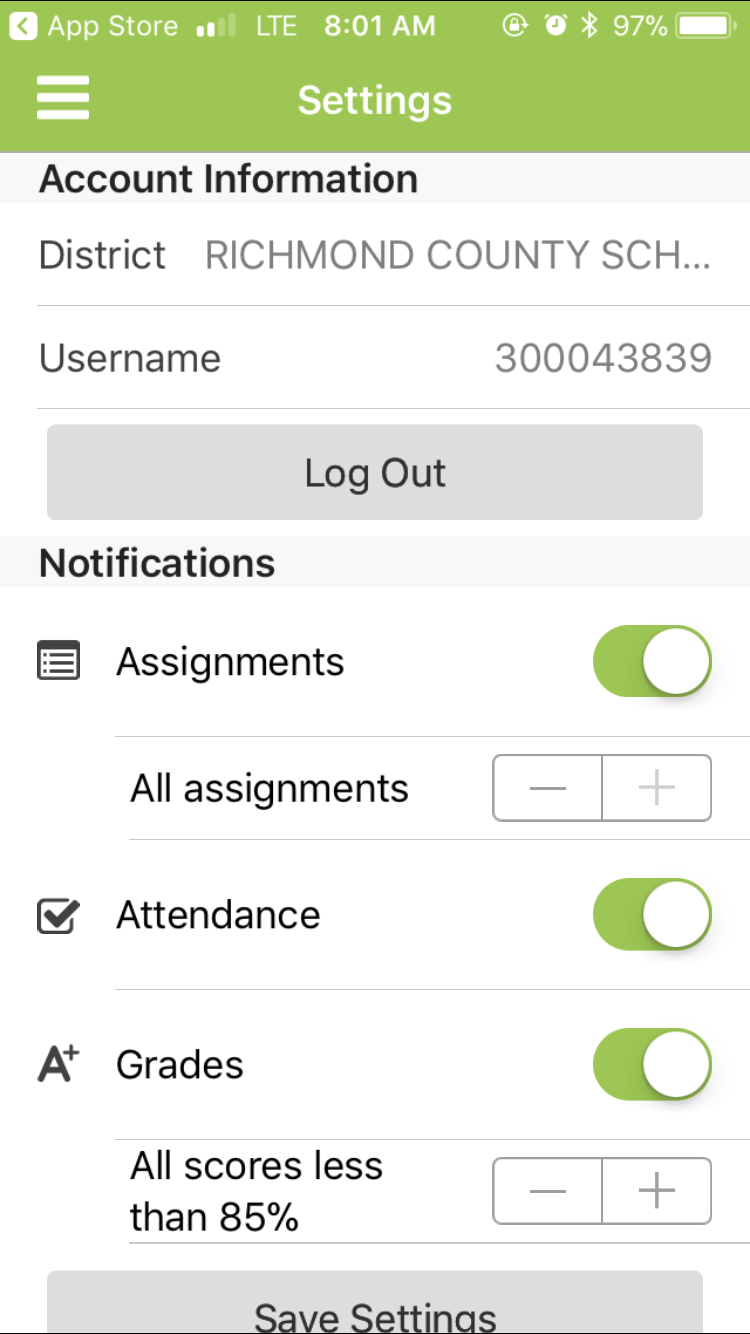 Touch the circles to turn on
your notifications
You can alter your settings to only receive notifications for grades under a certain percentage, or you can set it to receive notifications for all grades
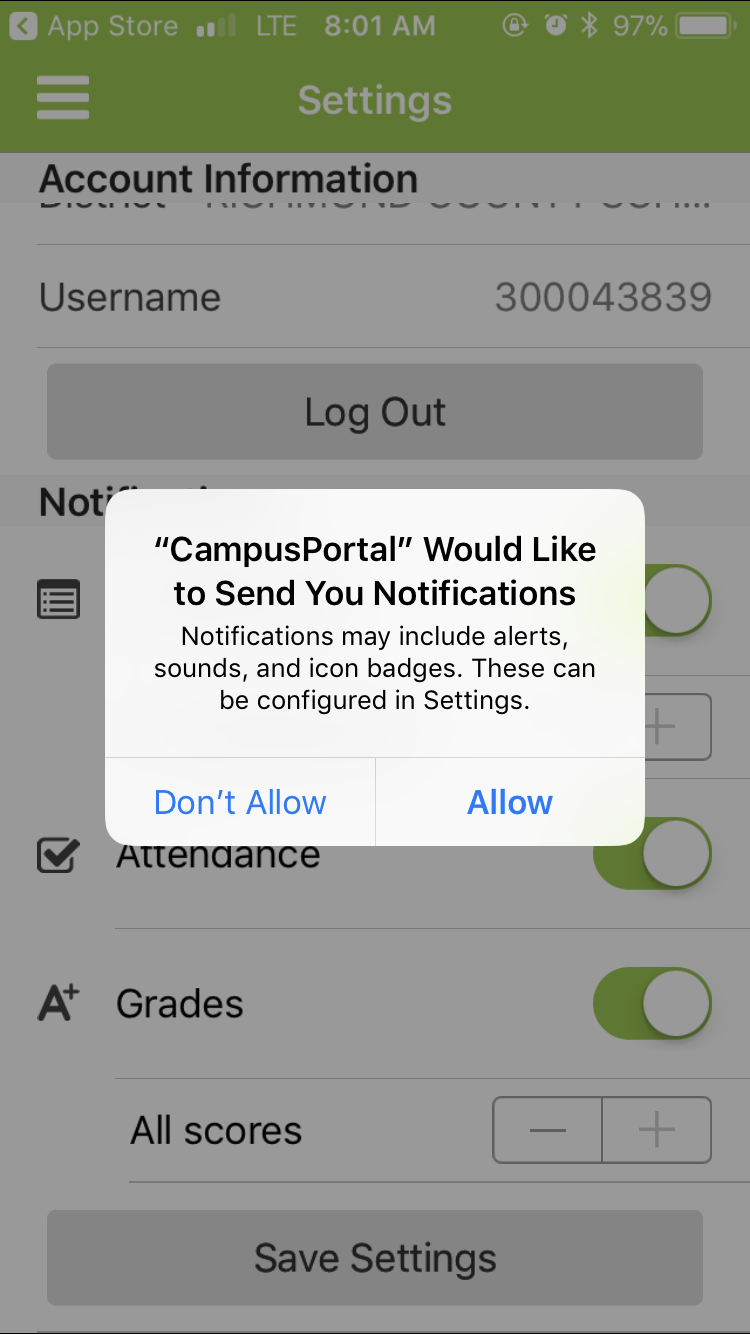 You must click “Allow” to receive the notifications
The icon in the top left corner with 3 lines is your menu.
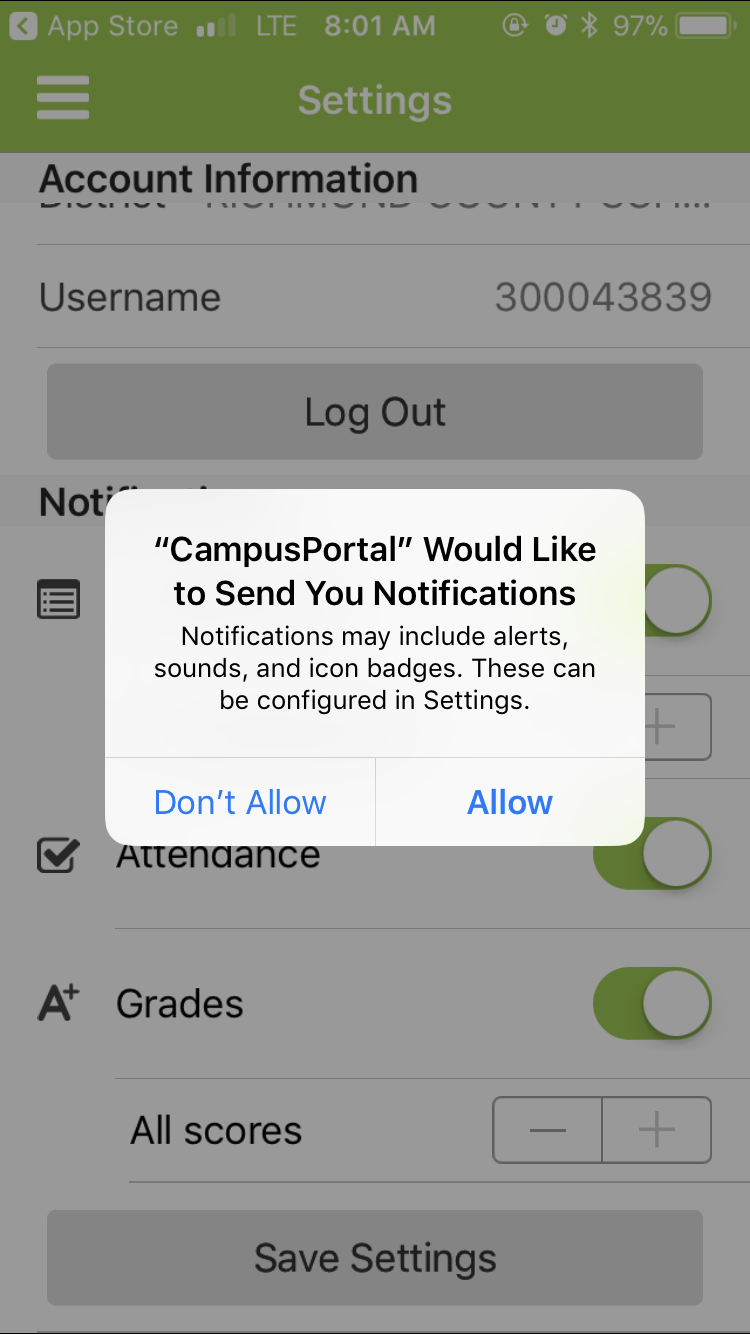 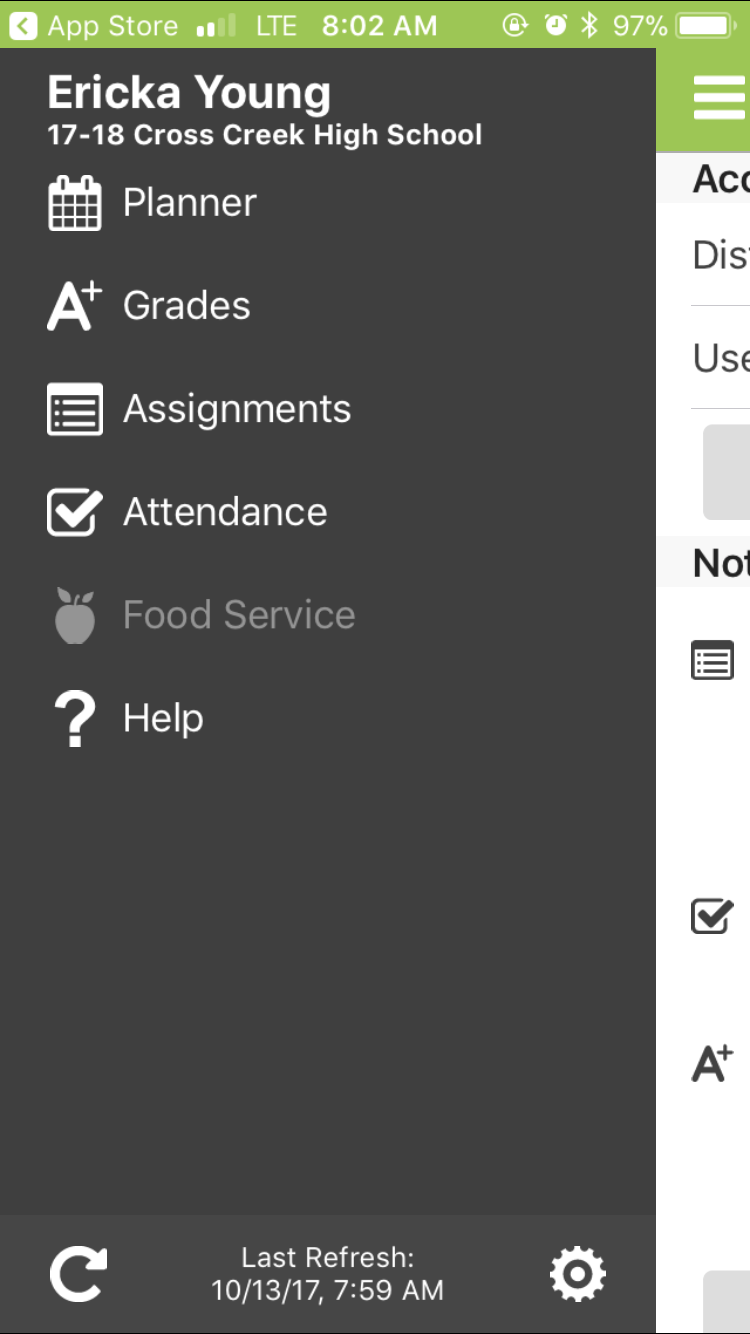 Click on Planner to see your courses.
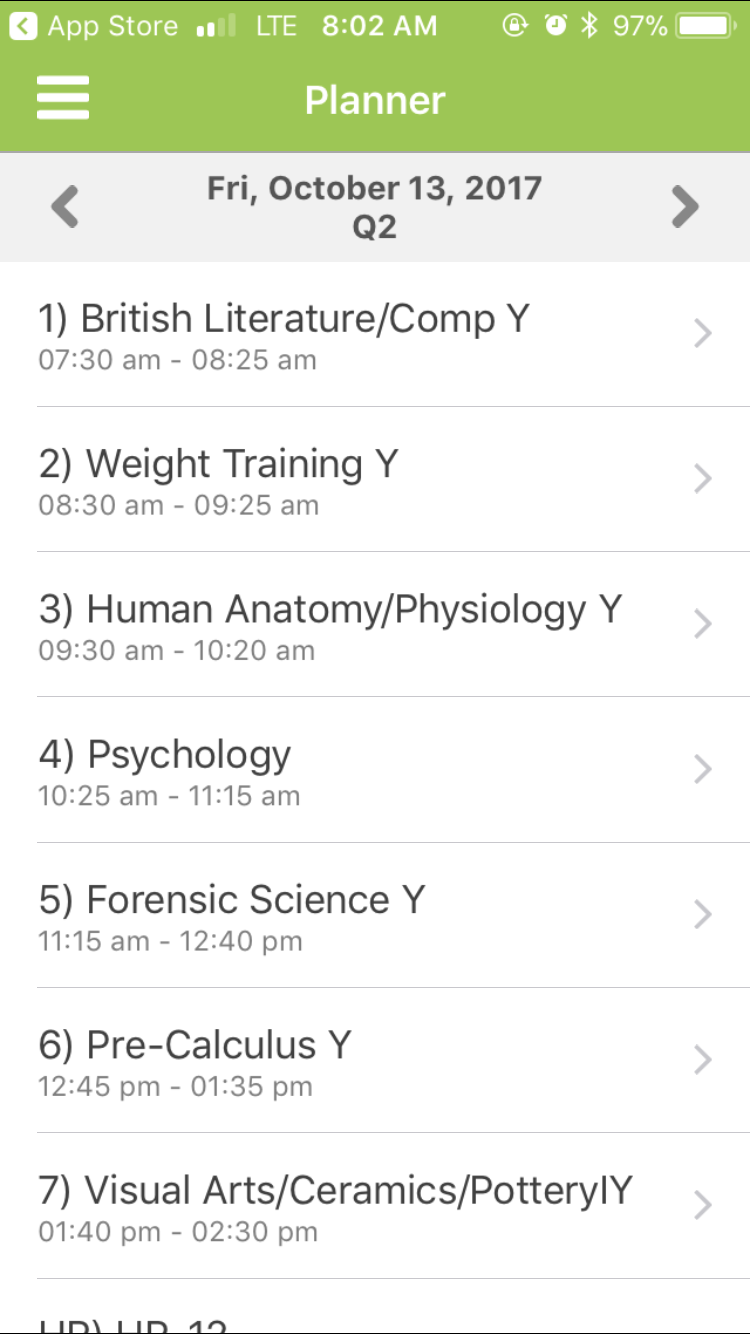 Click on a class to see details about grades, assignments, etc.
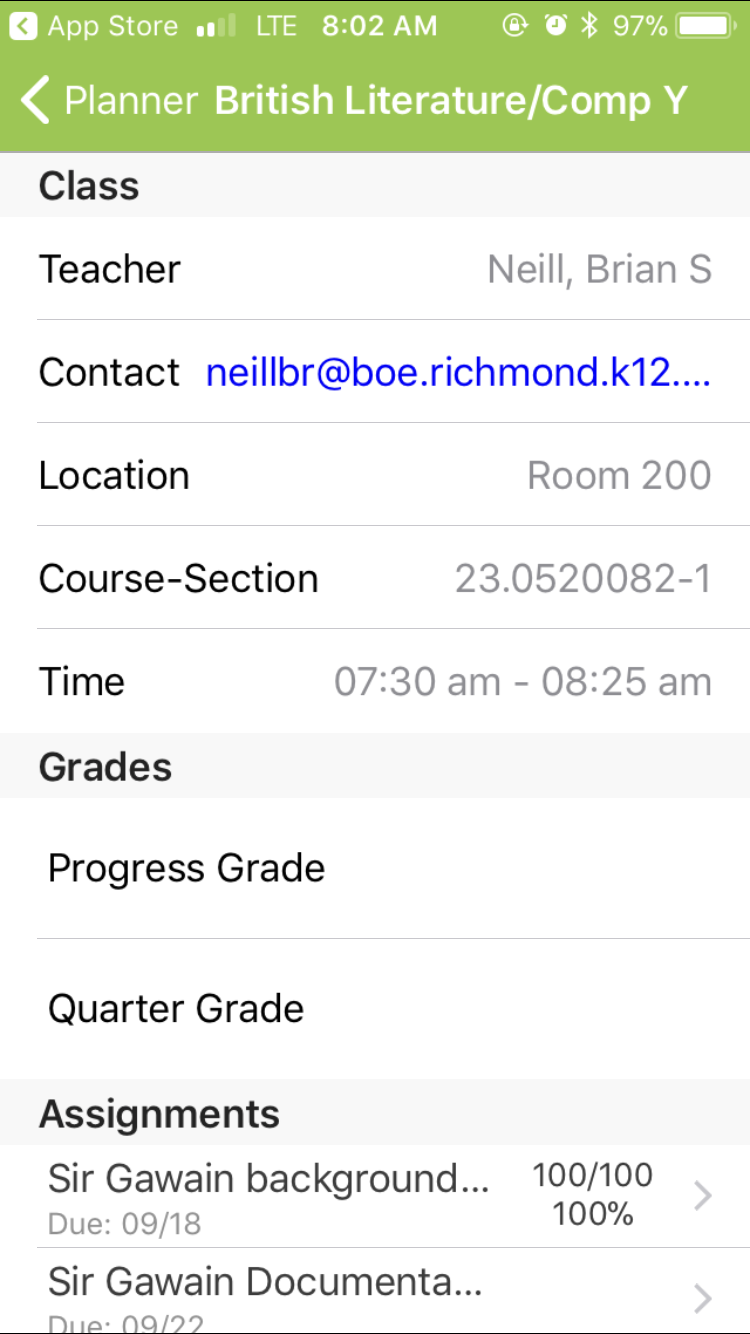 Here you can see:


Teacher’s email
Room #
Class Time
Assignments
Grades
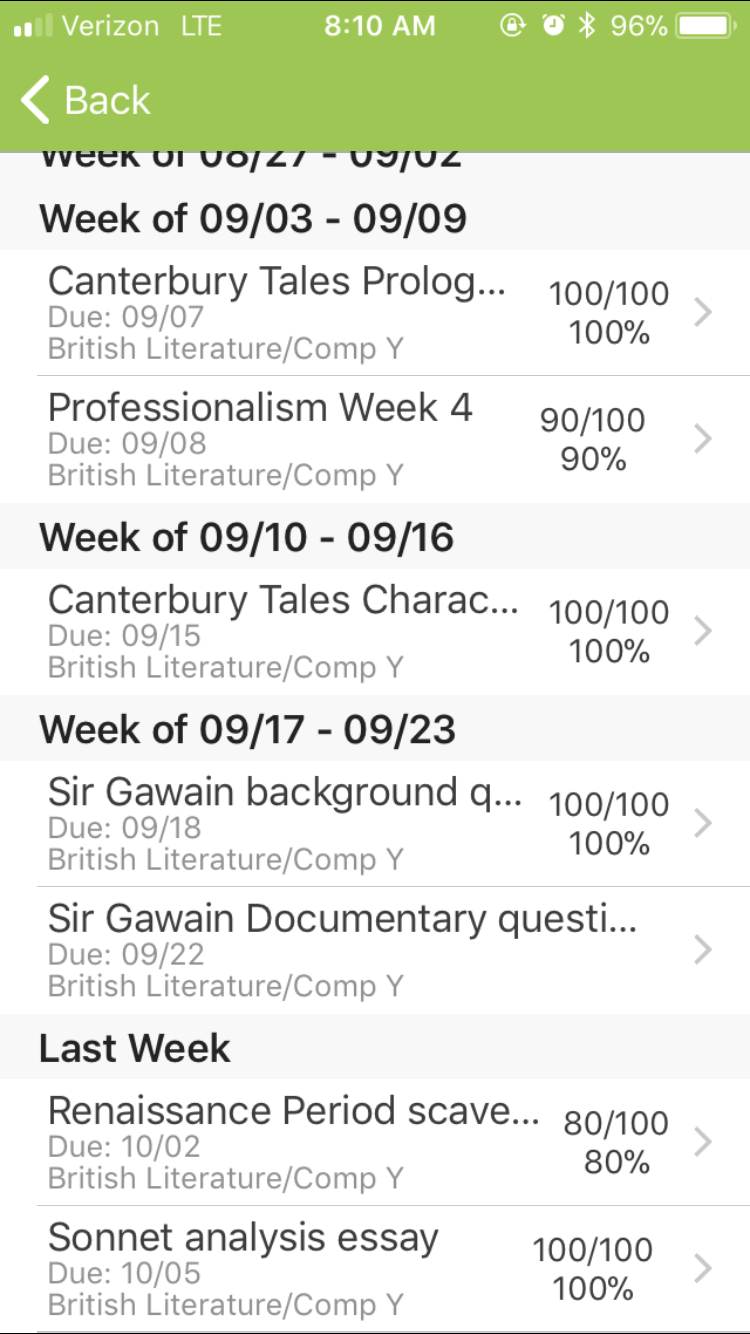 Scroll down to see more assignments and grades
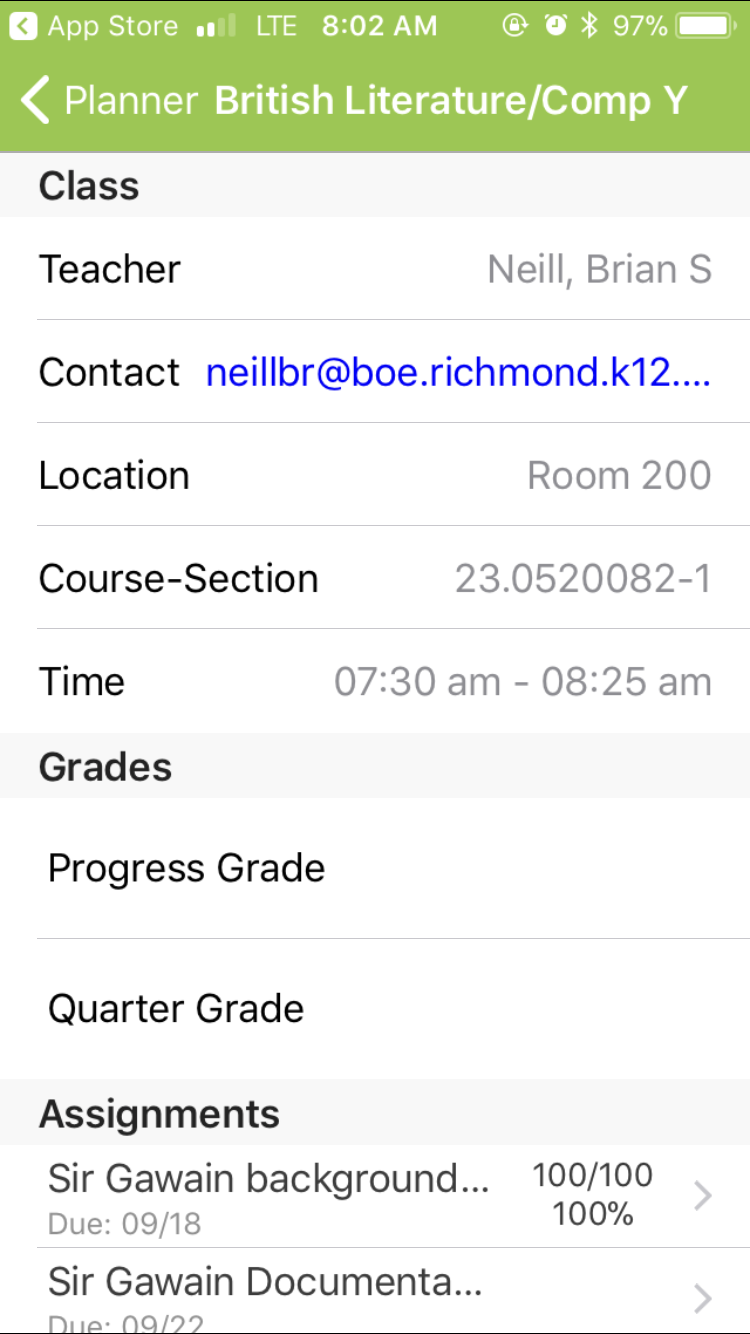 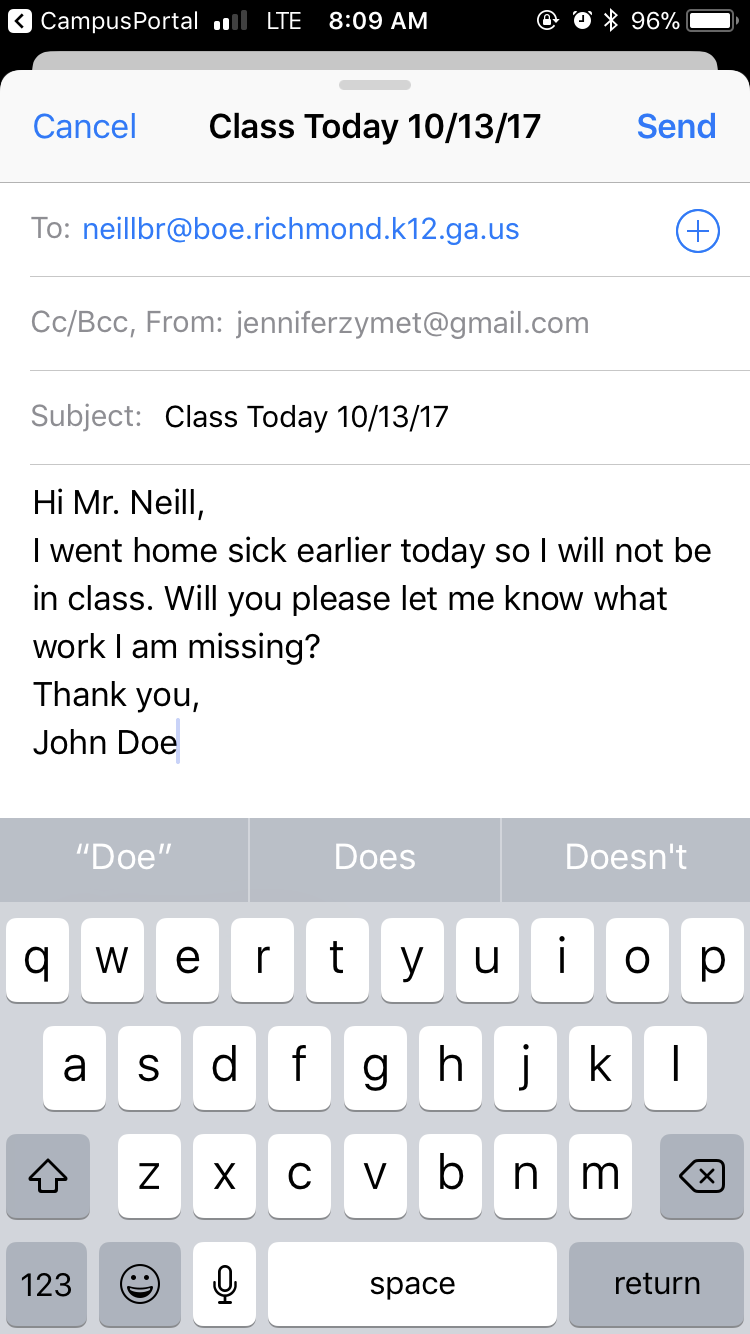 Need to contact your teacher? Click on the email hyperlink to send them a message.
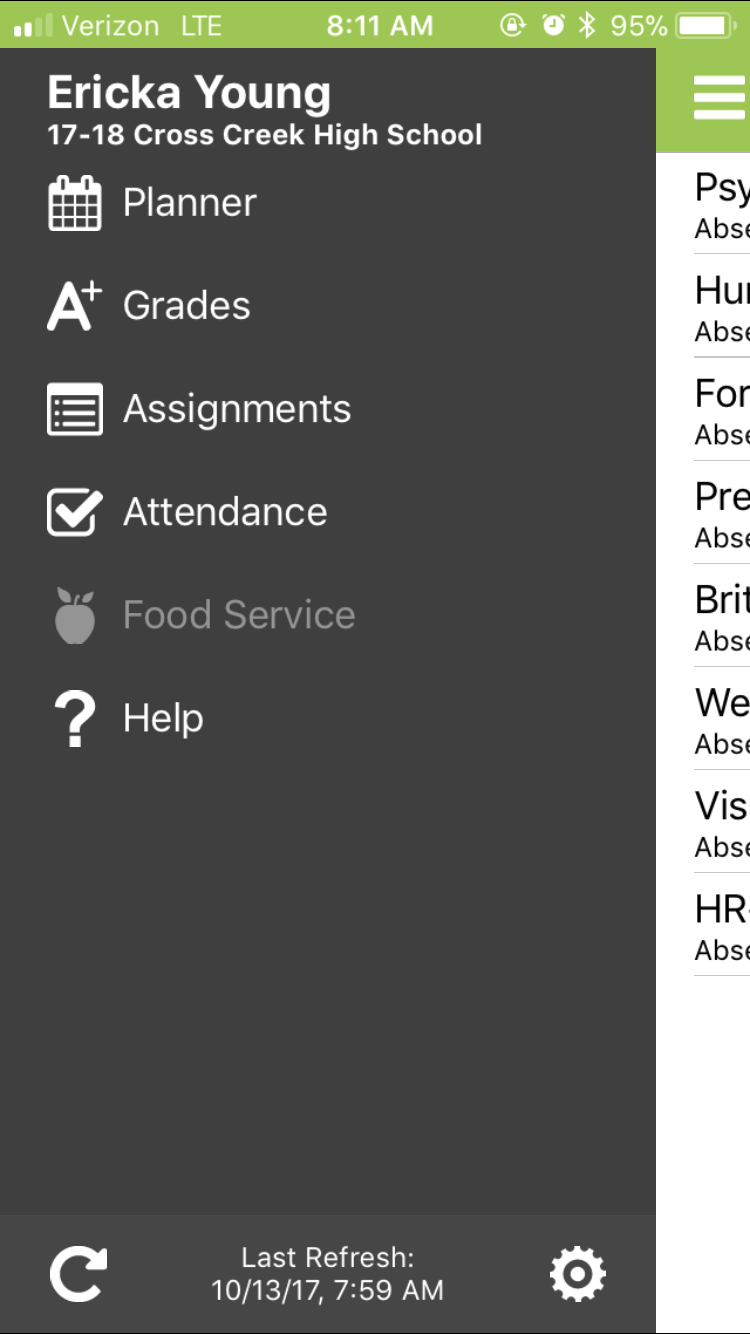 Go back to the menu button to see details on your attendance
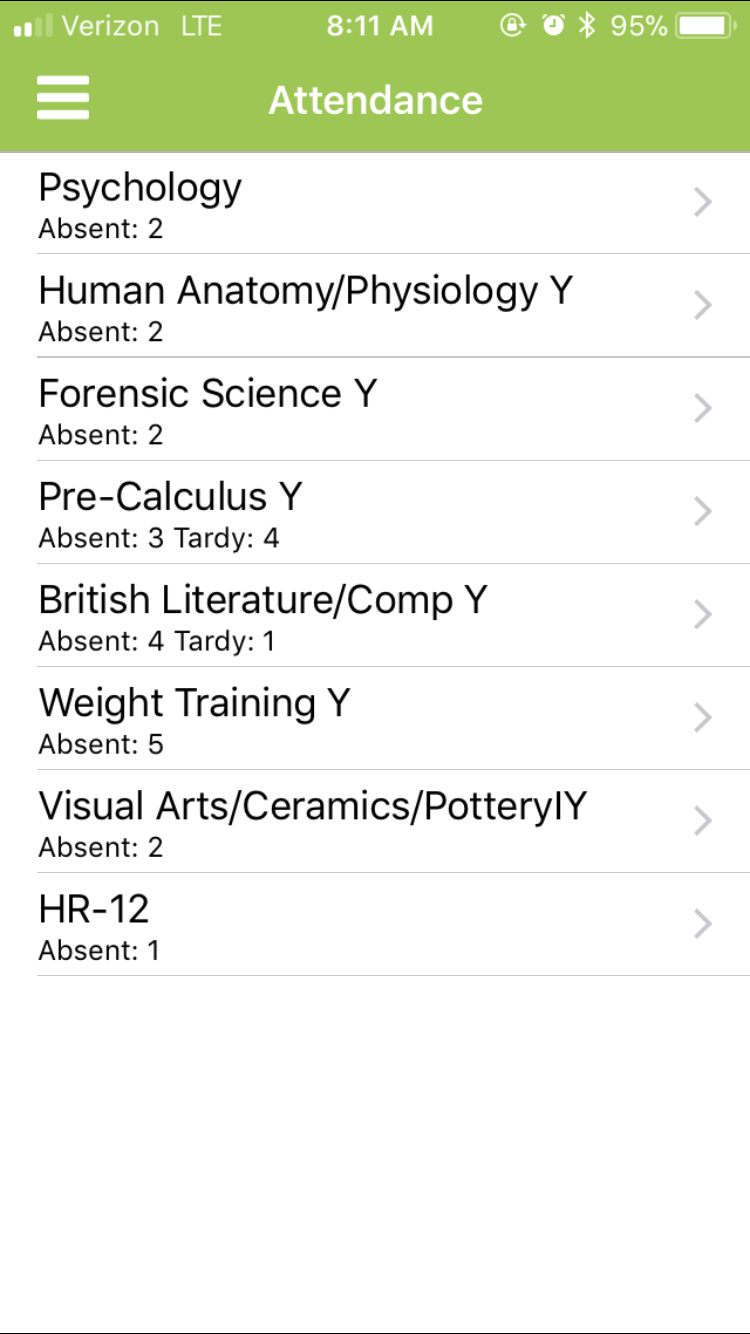 Select a class
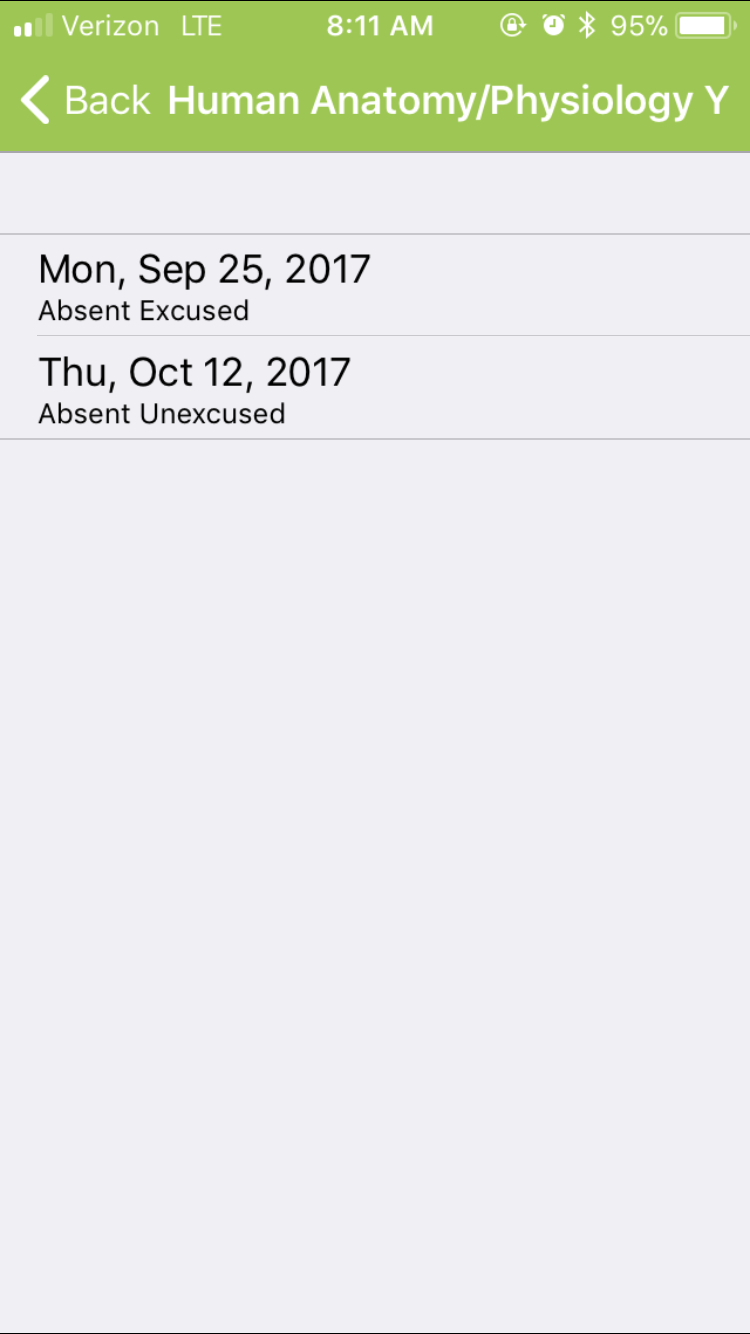 See attendance details
When you use Infinite Campus regularly, there are no surprises about your grades. You will always know how you are doing in your classes. 

		Don’t have it yet? Download it now.
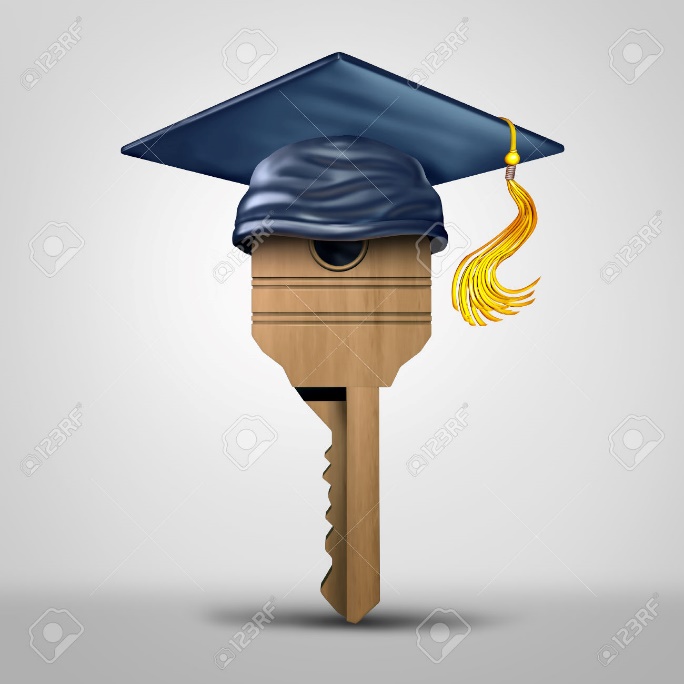 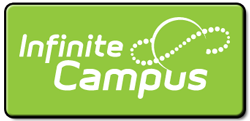 That is all for Infinite Campus 101 !